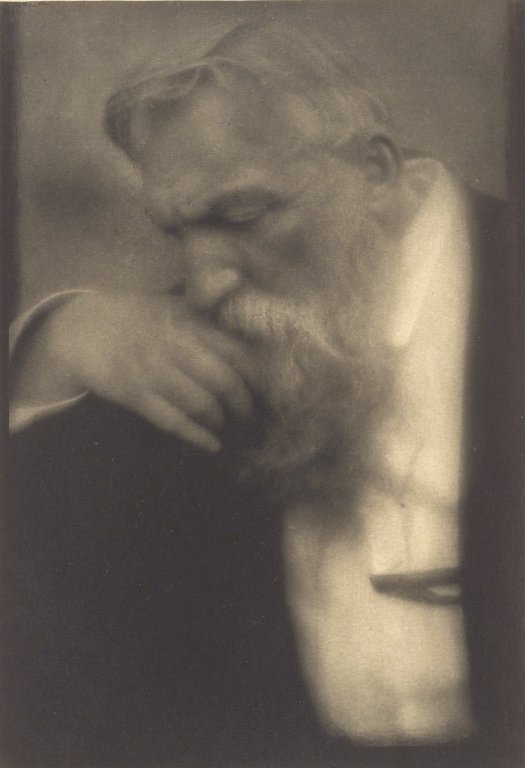 François Auguste René Rodin 
              1840 – 1917
Ο Αύγουστος Ροντέν είναι ένας από τους ελάχιστους γλύπτες που μπορούν να θεωρηθούν συνέχεια της κλασικής και ελληνιστικής γλυπτικής. Ελάχιστοι ήταν και οι καλλιτέχνες που δημιούργησαν μεγάλα έργα γλυπτικής στην Αναγέννηση. Οπότε εκ προοιμίου μιλάμε για μια σπάνια τέχνη. Τα έργα του είναι σταθμός για την τέχνη του 20ου αι.
Φωτογραφία του  Edward Steichen
                       ca. 1911
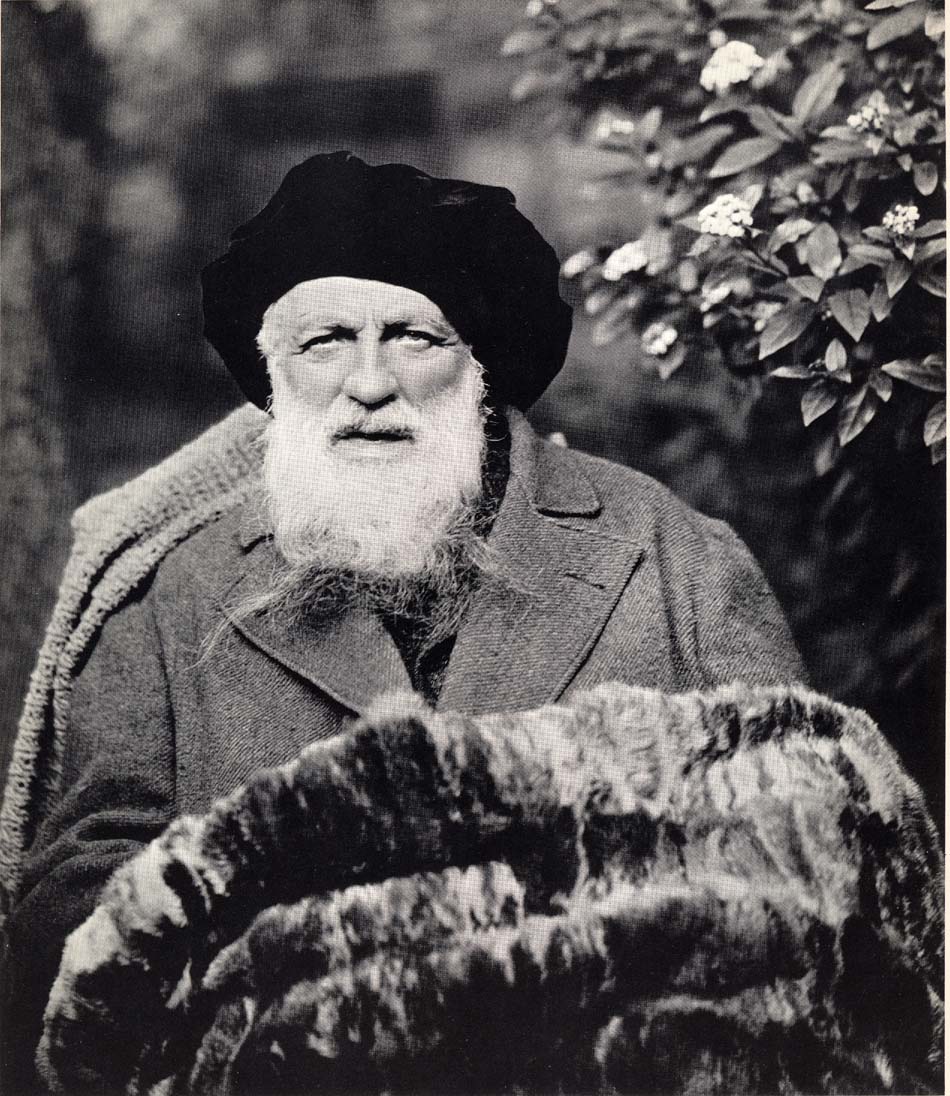 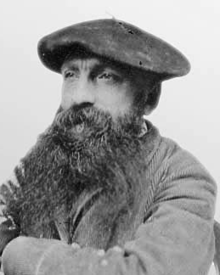 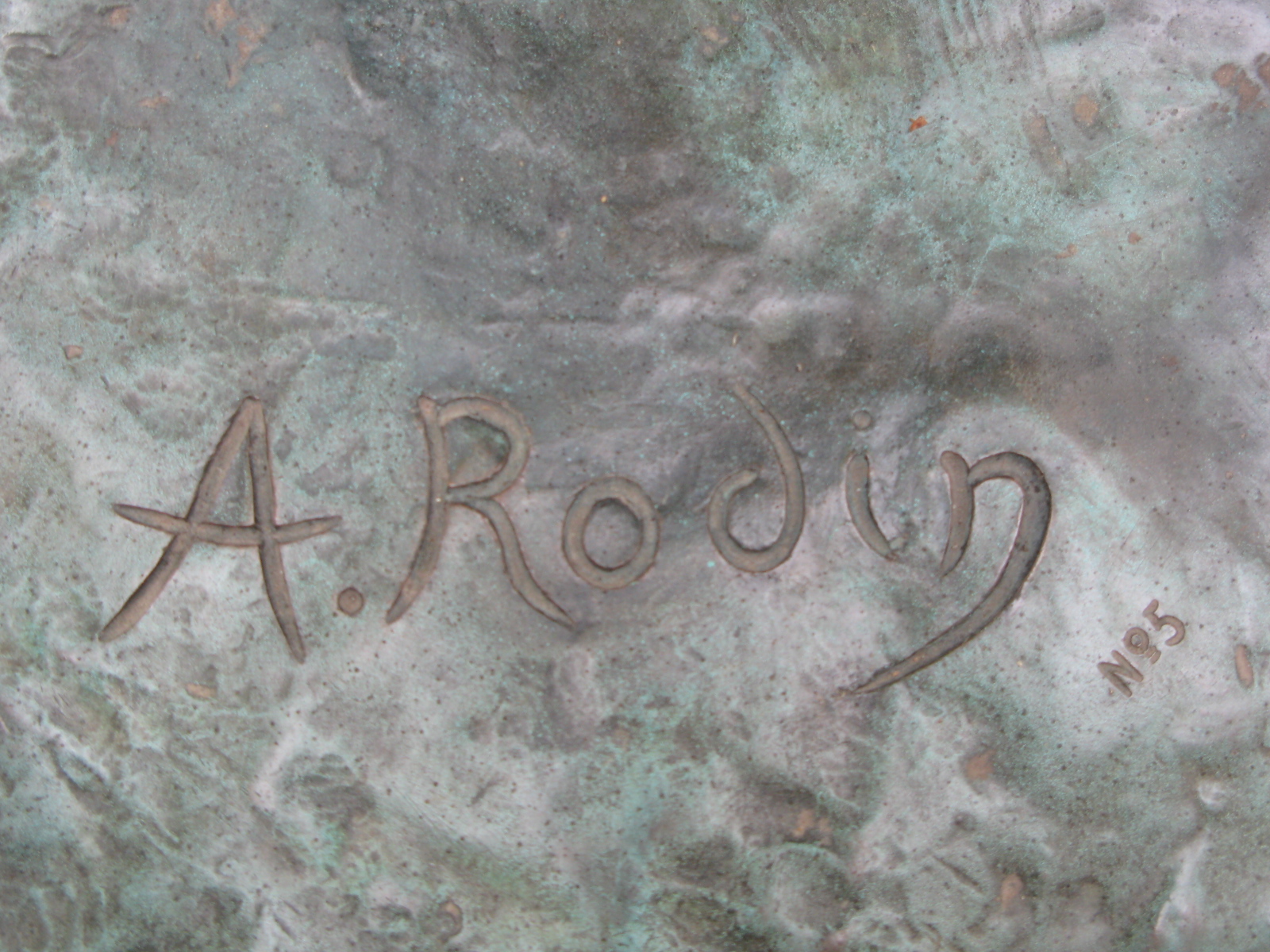 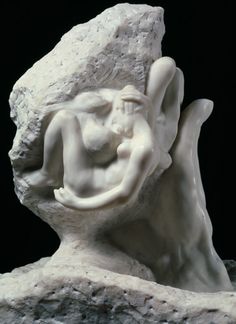 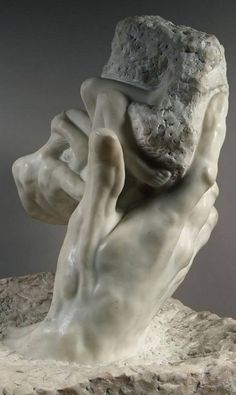 ‘’The Hand of God’’
        ca.1896
Δεν απέφυγε να εκφράσει την ανθρώπινη αδυναμία και επεχείρησε να αποδώσει την ερωτική αδυναμία, το πάθος και την ομορφιά.
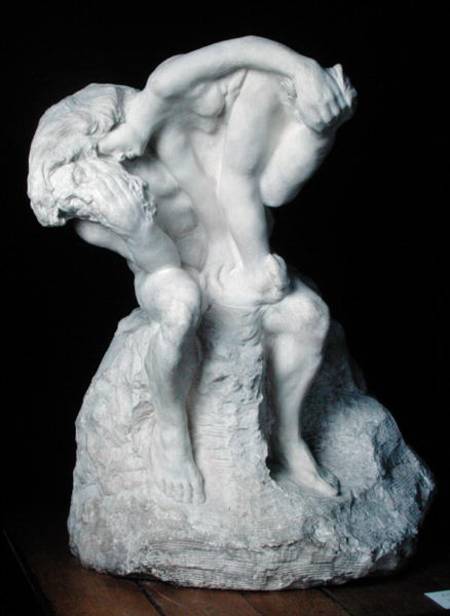 Απορρίφθηκε 3εις φορές από τη σχολή καλών τεχνών αλλά επισκεπτόταν τα μουσεία και παρατηρούσε τα έργα γλυπτικής εξασκώντας παράλληλα την τέχνη του. Ταξιδεύει στην Ιταλία και μελετά το έργο του Μιχαήλ Άγγελου. 

Το 1877 το Σαλόν του Παρισιού δέχεται έργο του αλλά τον κατηγορεί ότι χρησιμοποίησε καλούπι, κάτι που δε συμβαίνει βέβαια και η τέχνη του τελικά αναγνωρίζεται.
‘’The Sculptor and his Muse’’
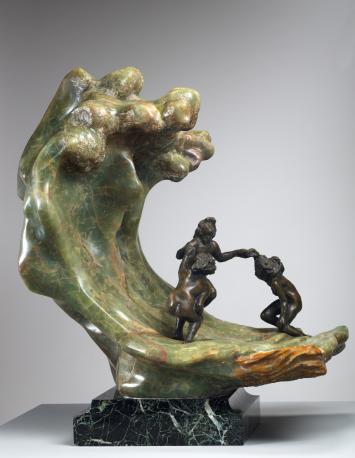 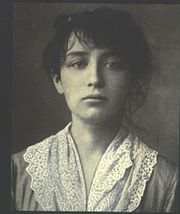 CAMILLE CLAUDEL (1864 -1943)

‘’THE WAVE OR THE BATHERS’’
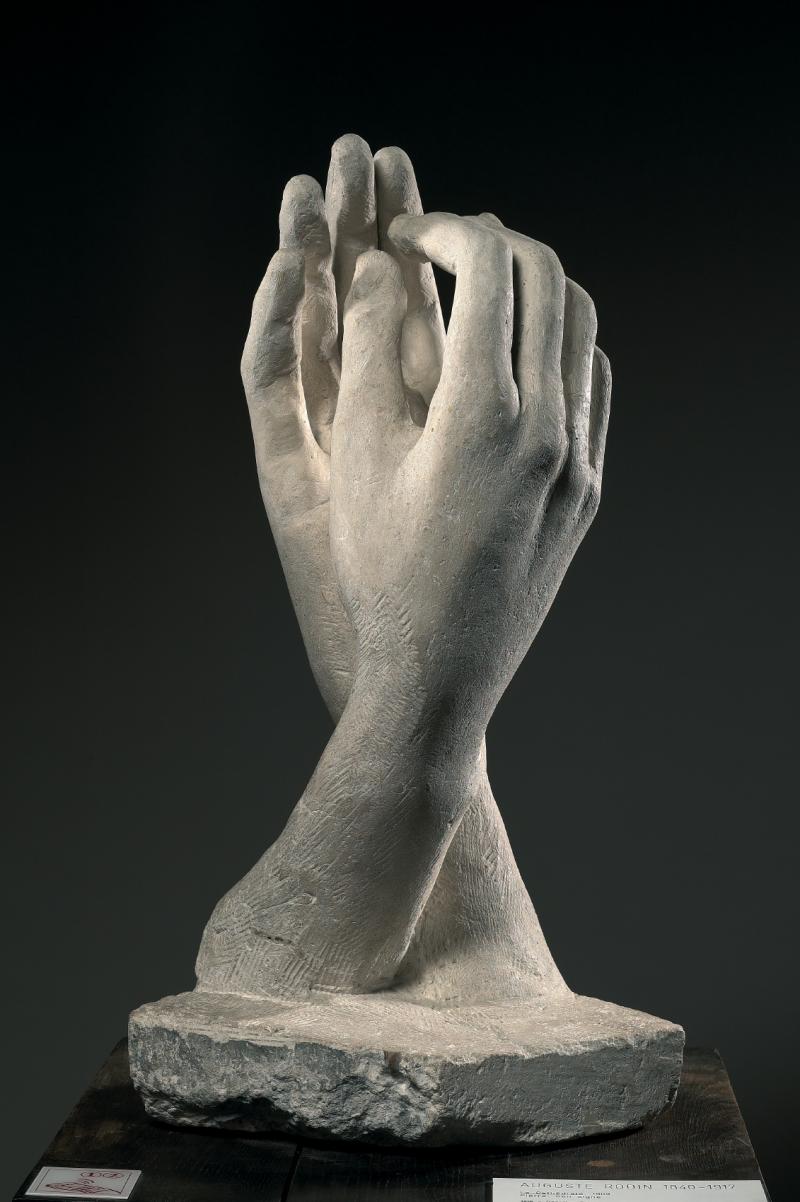 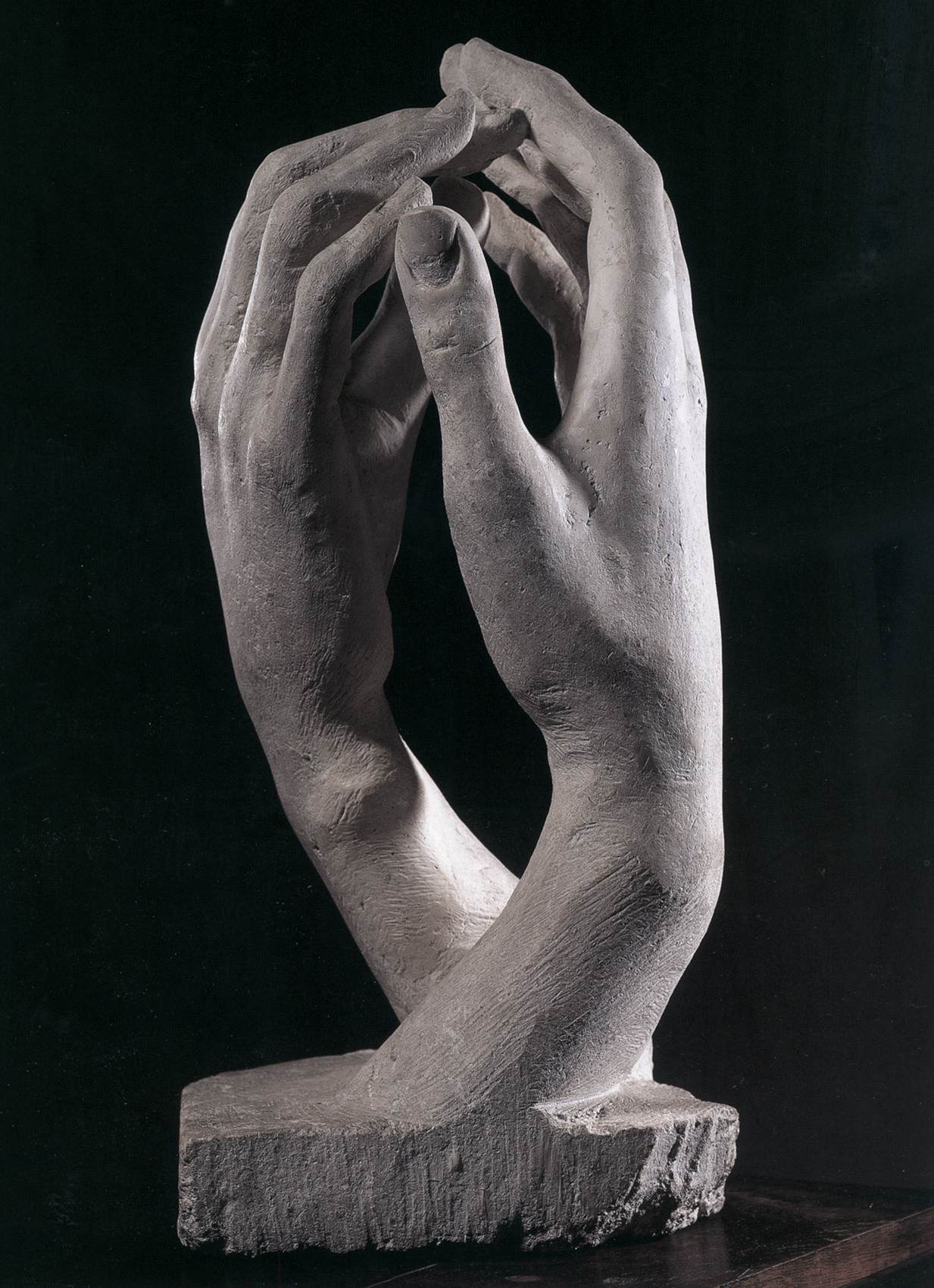 Διάσημο έργο του είναι τα χέρια που προσεύχονται με τον τίτλο ‘’Κατεντράλ’’.
‘’THE CATHEDRAL’’
             1908
             Stone
             64 cm
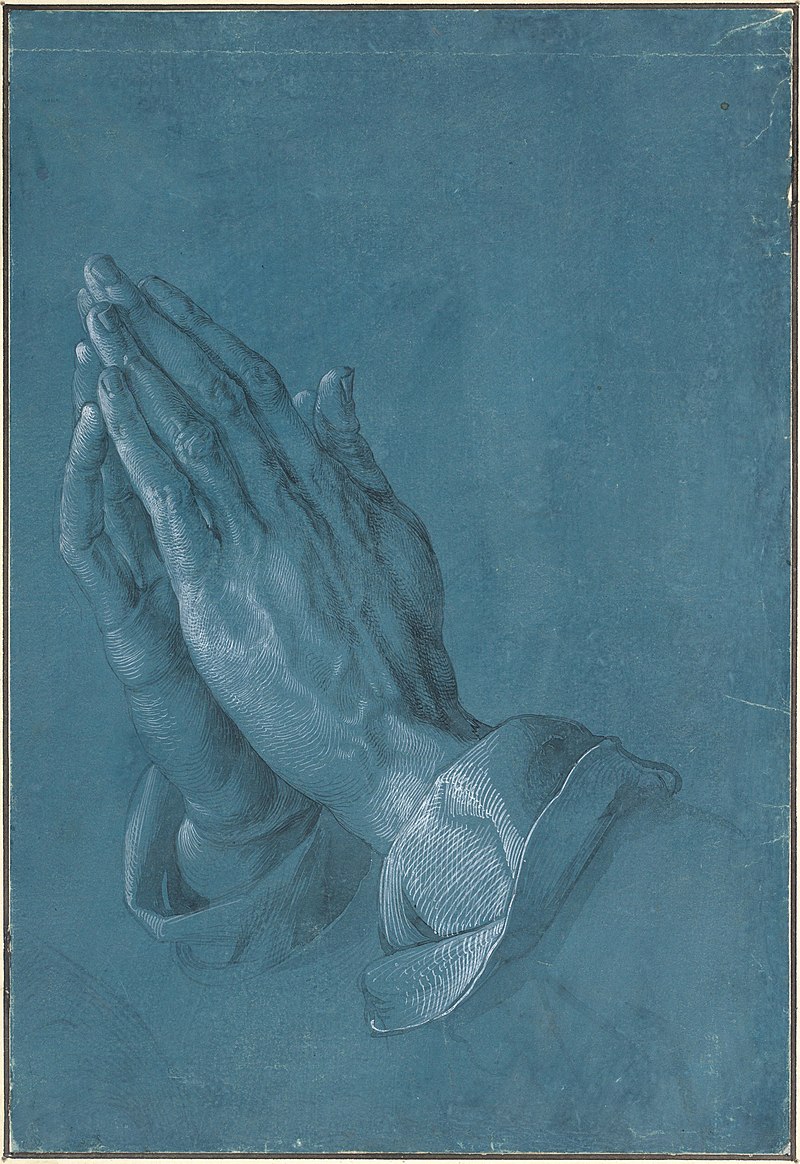 ‘’Praying Hands’’
 1508
Albrecht Dürer
Albertina
(με πινέλο : μελάνι και γκρι νερόχρωμα σε μπλε χαρτί)
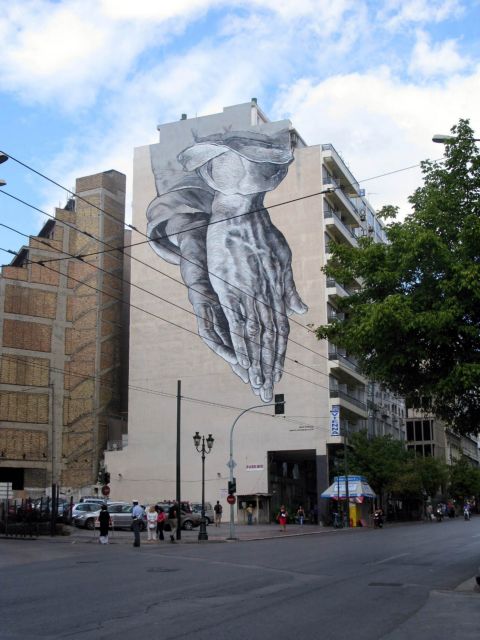 Γκράφιτι εμπνευσμένο από τα χέρια του Ντύρερ.

Στη σύγχρονη Αθήνα , στην οδό Πειραιώς, κοντά στην Ομόνοια.
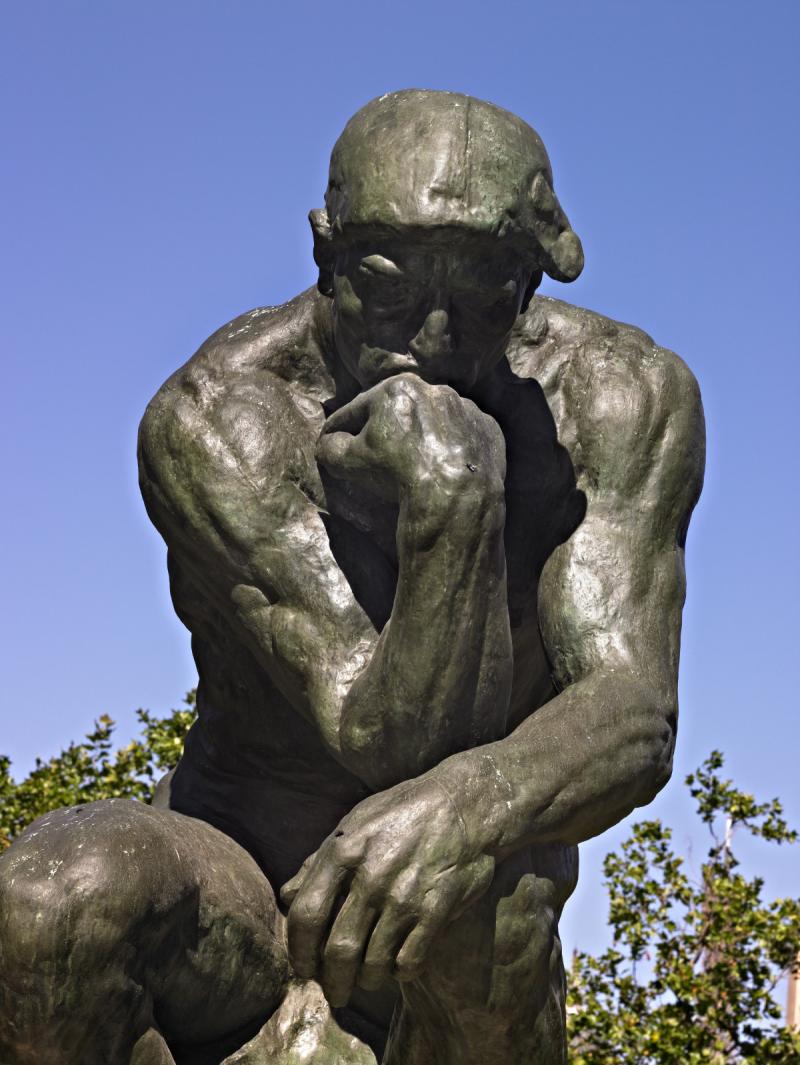 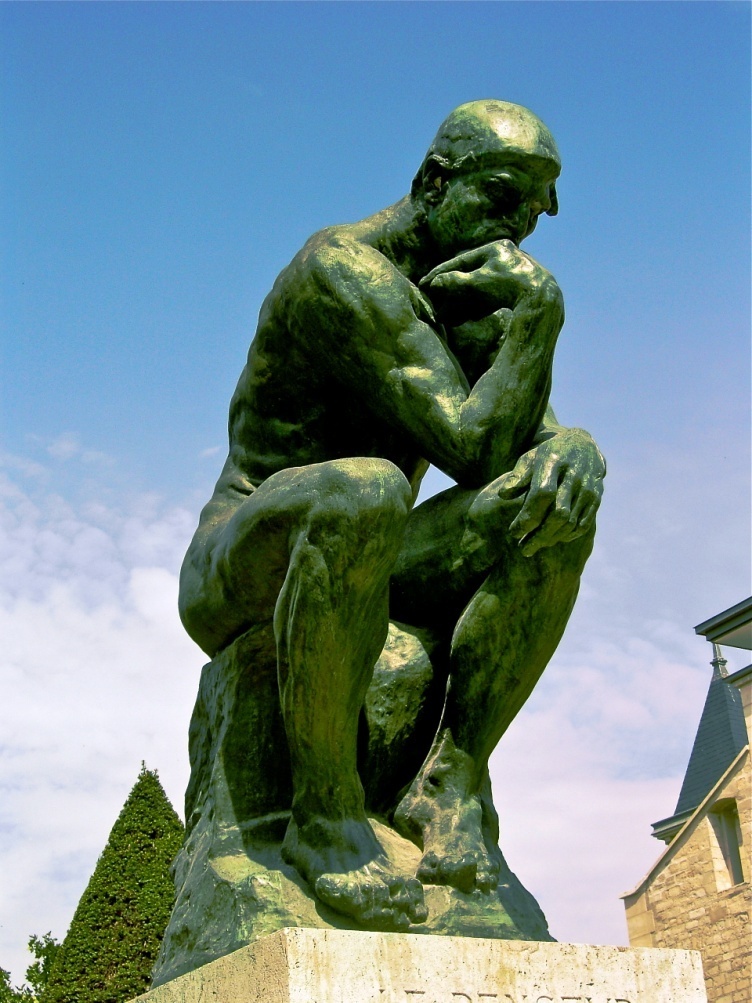 ‘’Ο Σκεπτόμενος’’
     à Saint-Dié.
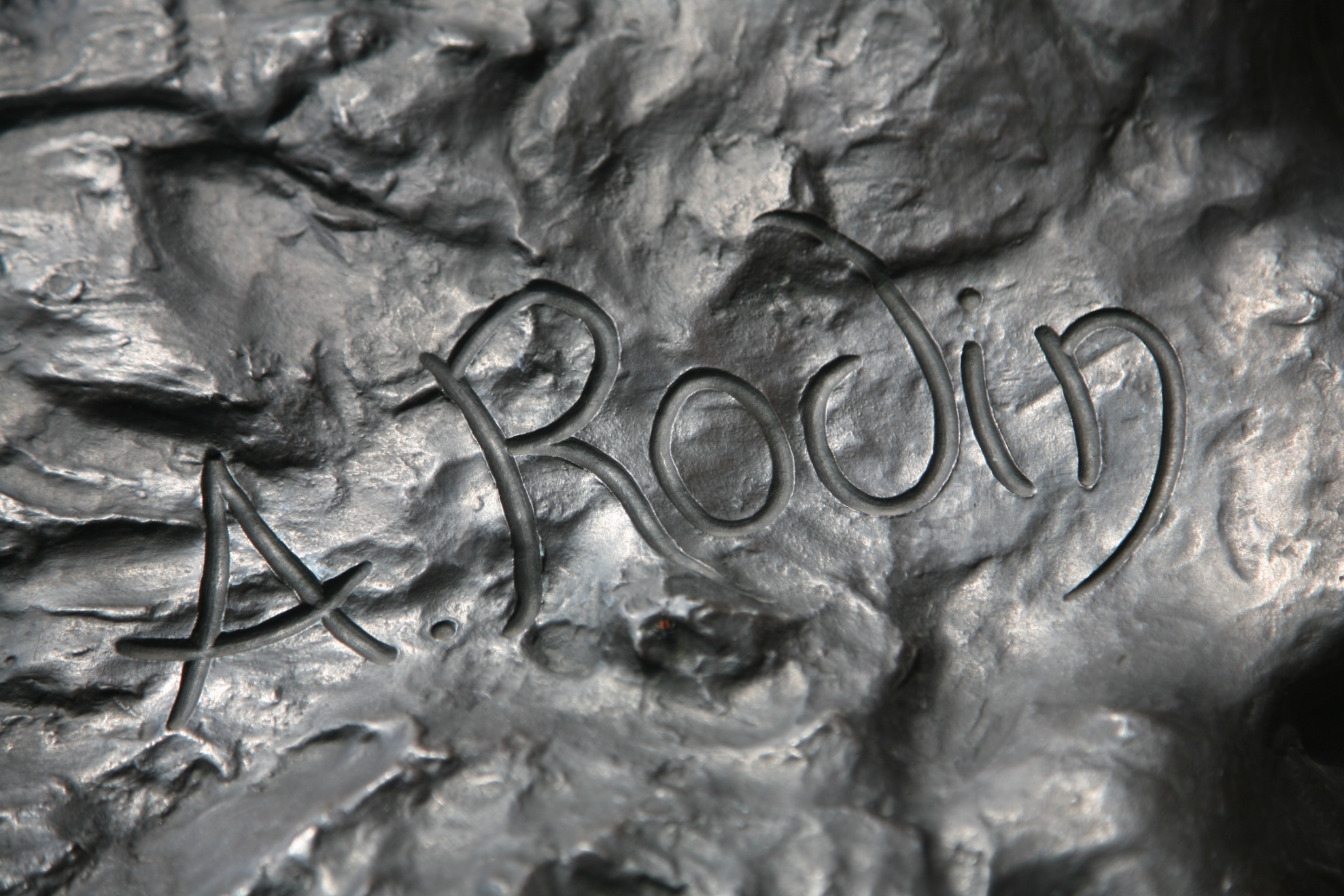 Η υπογραφή του στον ‘’Σκεπτόμενο’’
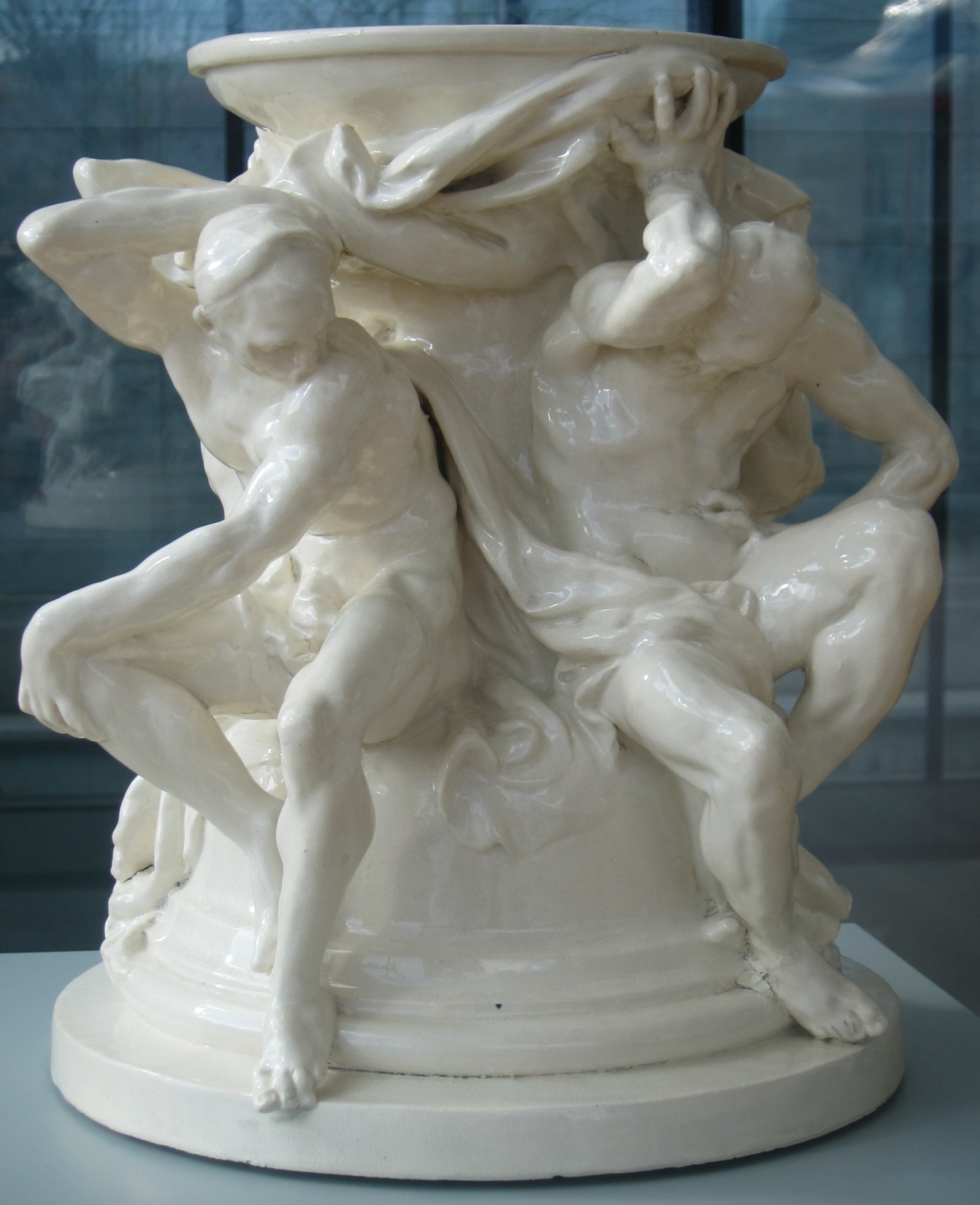 ‘’Vase Of The Titans‘’
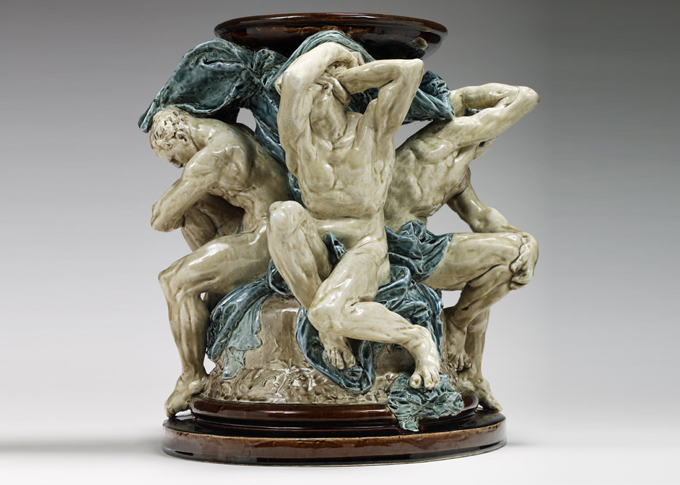 ‘’Pedestal of the Titans’’
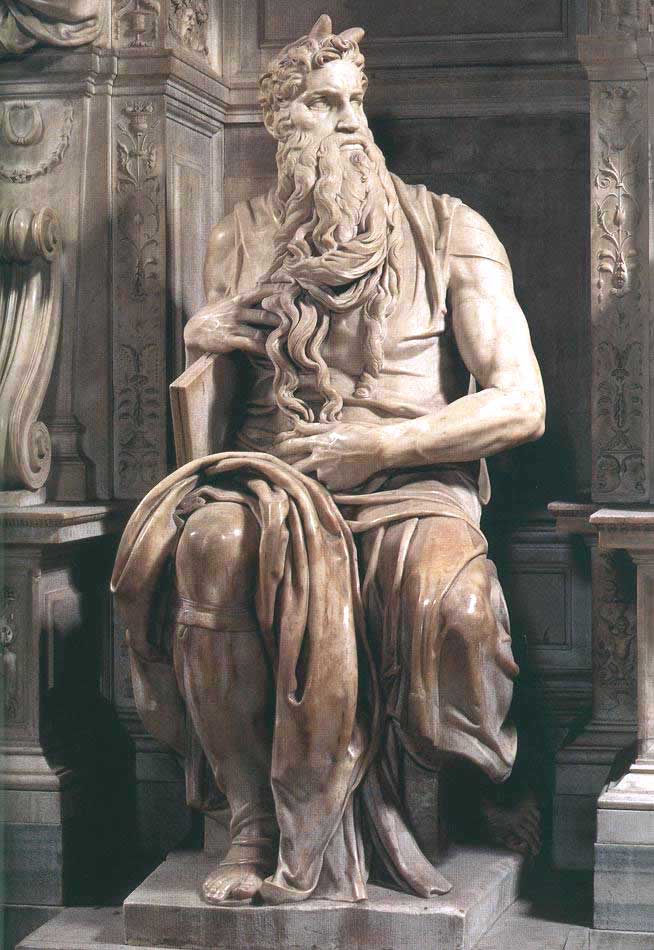 Ο επιβλητικός Μωυσής του Μιχαήλ Άγγελου. Το άγαλμα λαξεύτηκε το 1513 για τον τάφο του πάπα Ιουλίου Β΄ και είναι τοποθετημένο στο μαυσωλείο του Σαν Πιέτρο ιν Βίνκολι στη Ρώμη.
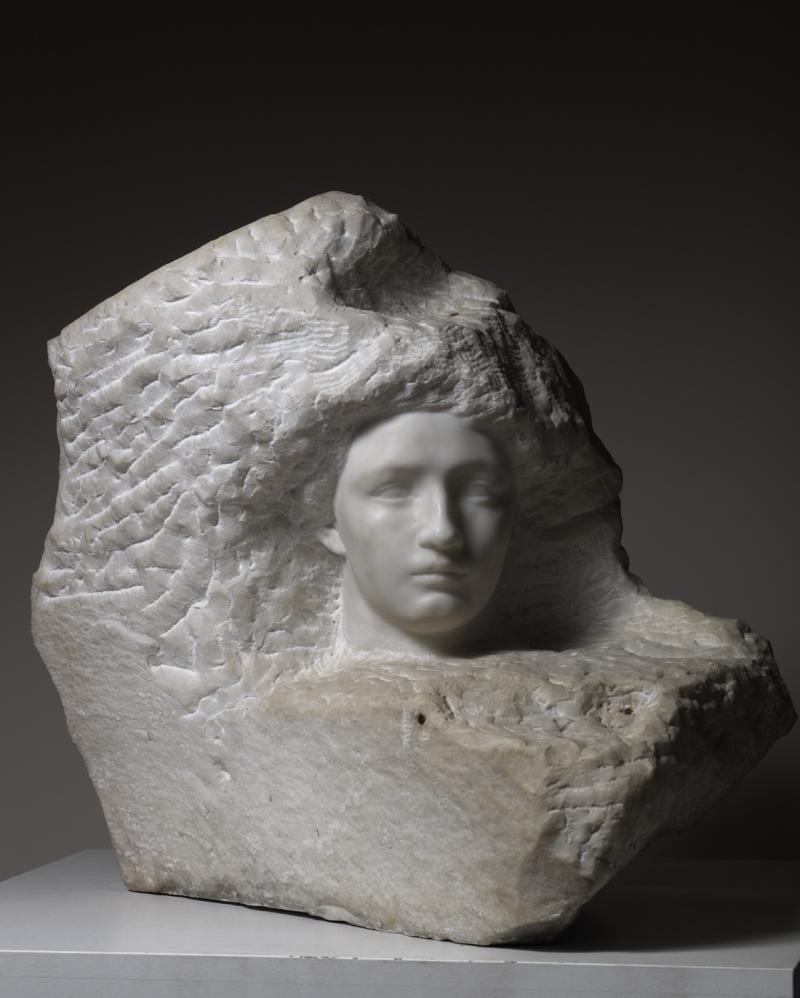 Αγαπά να αφήνει τις μορφές του μισοφτιαγμένες στο ακατέργαστο μάρμαρο και είναι σα να βγαίνουν από αυτό . 

Η ‘’Ωρώρ’’ (Αυγή) είναι ένα από αυτά και η ‘’Δαναΐδα’’.
‘’Aurora’’
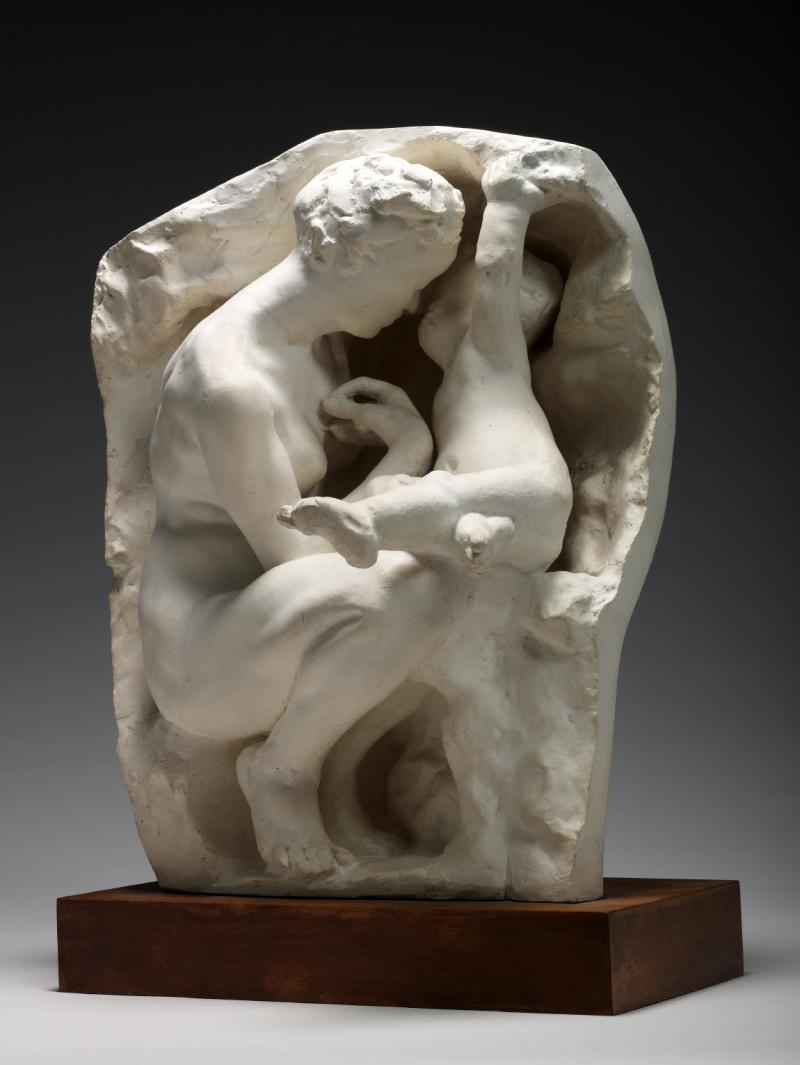 ‘’Jeune mère à la grotte’’
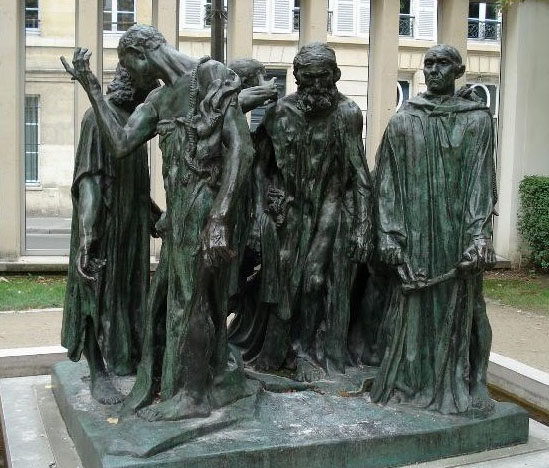 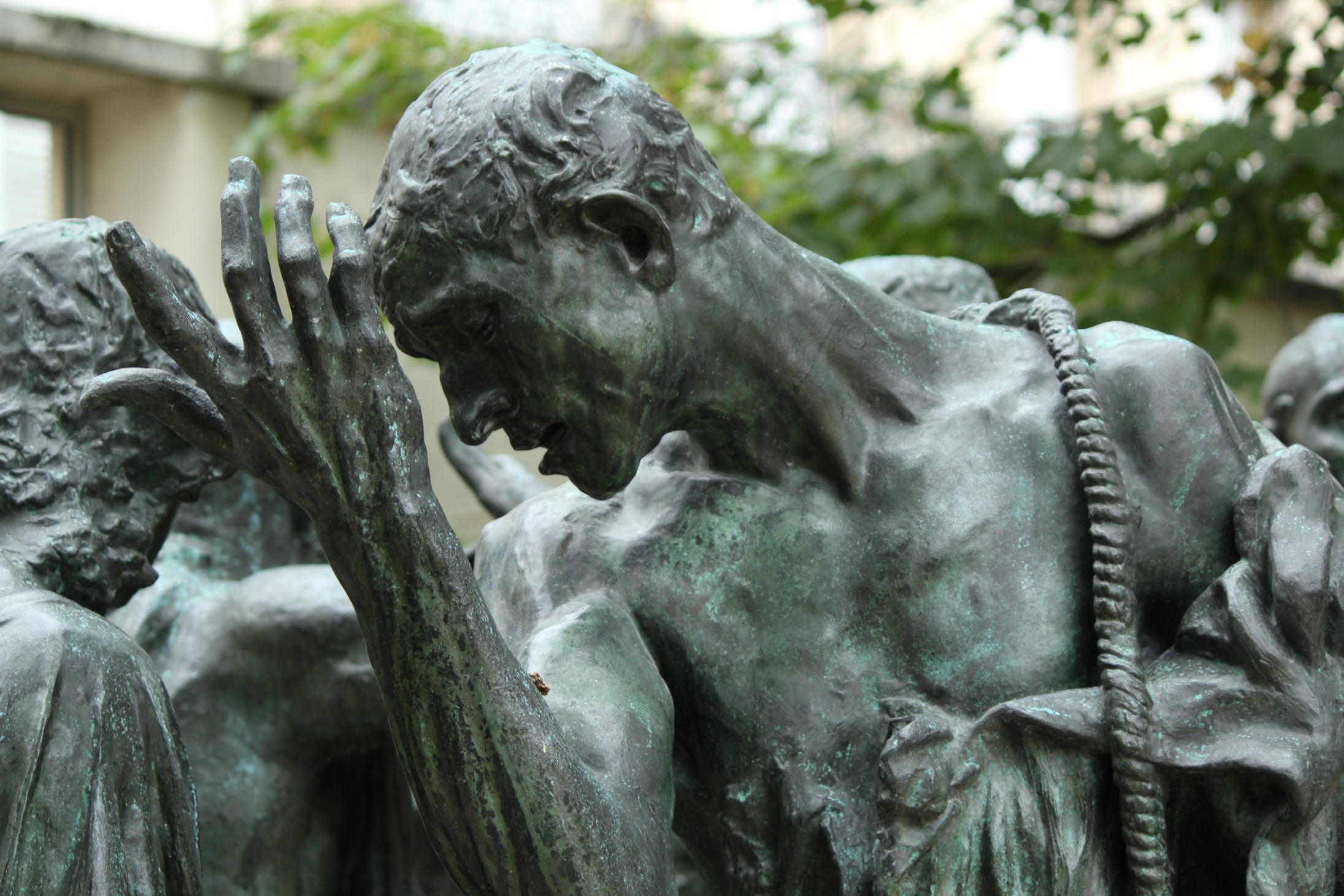 ‘’ Les Bourgeois de Calais’’
             1884–ca. 1889,  in Victoria Tower Gardens, London, England
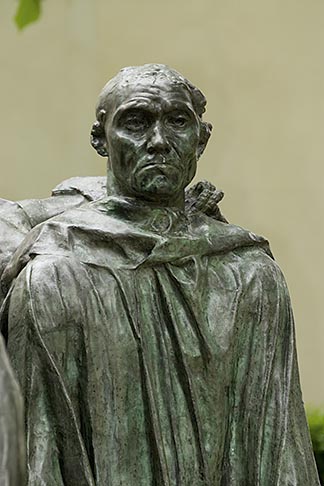 ‘’Οι αστοί του Καλέ’’ (πρωτότυπος τίτλος: Les Bourgeois de Calais) είναι ένα γλυπτό  φτιαγμένο σε 12 πρωτότυπα εκμαγεία και πολυάριθμα αντίγραφα. Το έργο τιμά ένα γεγονός κατά τη διάρκεια του Εκατονταετούς Πολέμου (1337-1453), όταν το Καλέ, ένα γαλλικό λιμάνι στη Μάγχη, παραδόθηκε στους Άγγλους μετά από πολιορκία 11 μηνών. Ο δήμος του Καλέ ανέθεσε στον Ροντέν τη δημιουργία του γλυπτού το 1884 και το έργο ολοκληρώθηκε το 1889.
Έργο άγνωστο μέχρι το 1914, οπότε δωρήθηκε από ανώνυμο στο Swiss museum
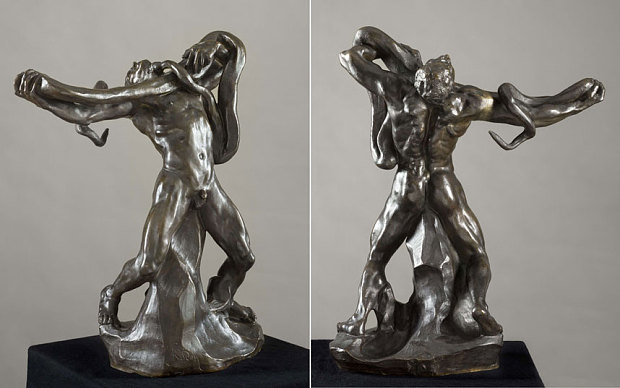 ‘’Man with Serpent’’
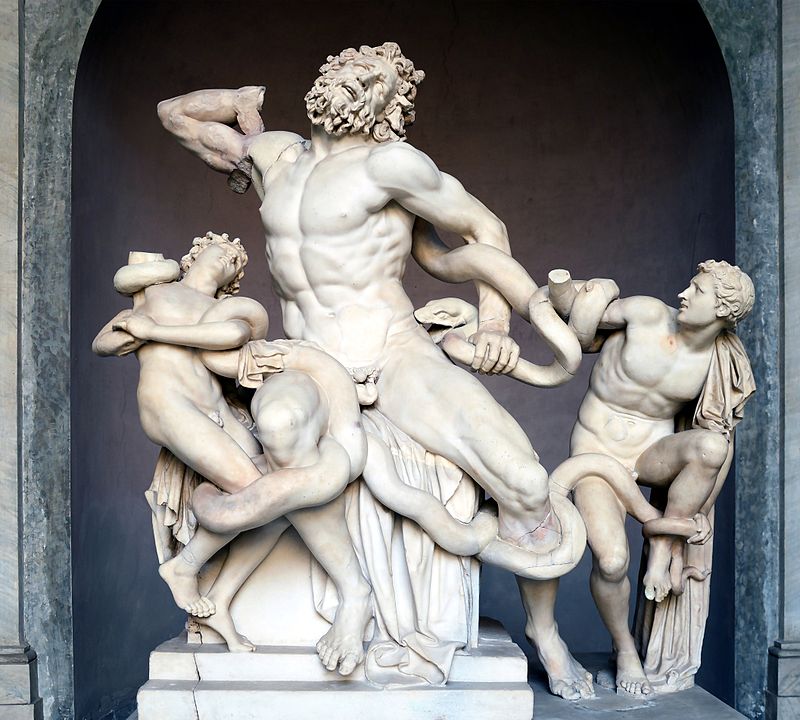 ‘’Ο Λαοκόων και οι γιοί του’’
Αντίγραφο ελληνιστικού πρωτοτύπου 
200 π.Χ. 
Βρέθηκε στα Λουτρά  του Τραϊανού στη Ρώμη, 
 το 1507

Μουσεία Βατικανού
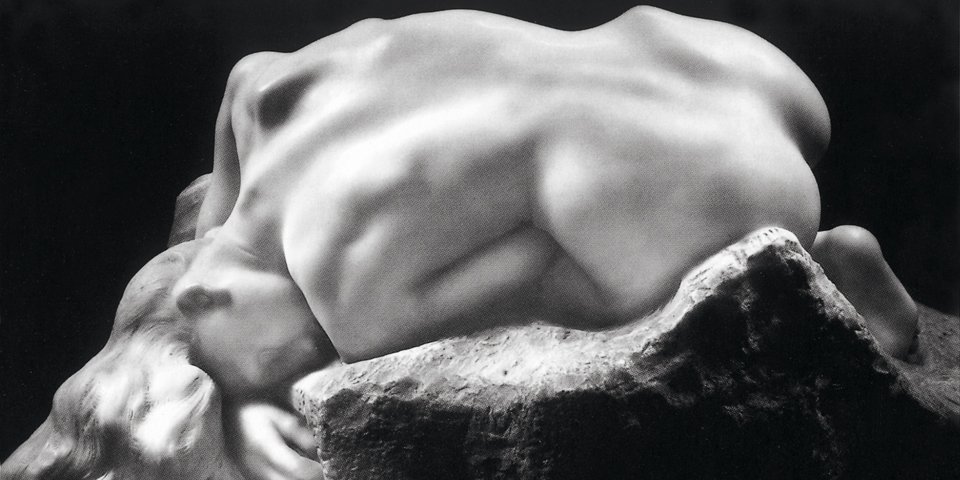 ’’La Danaide’’
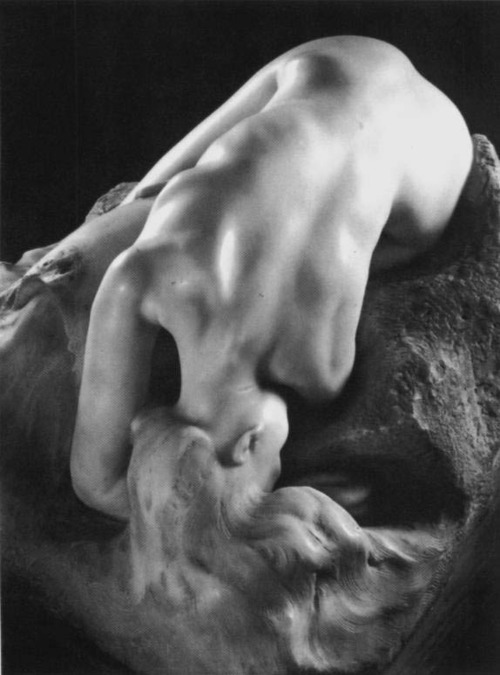 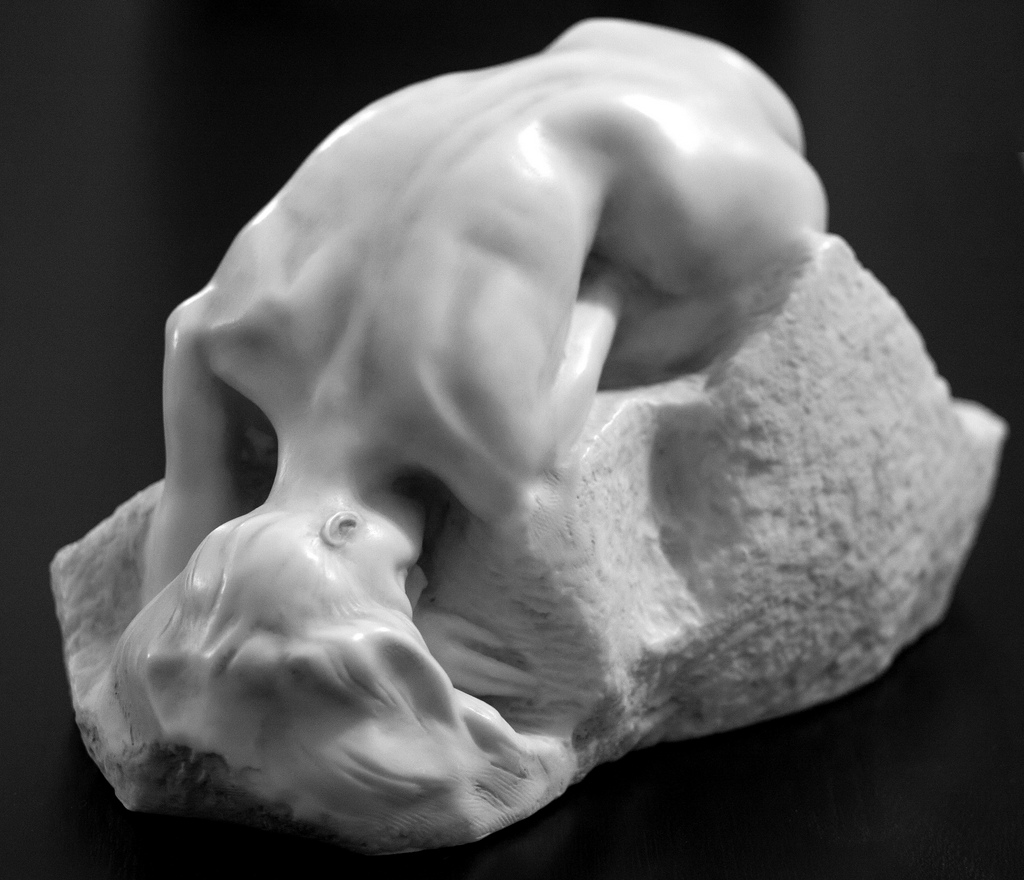 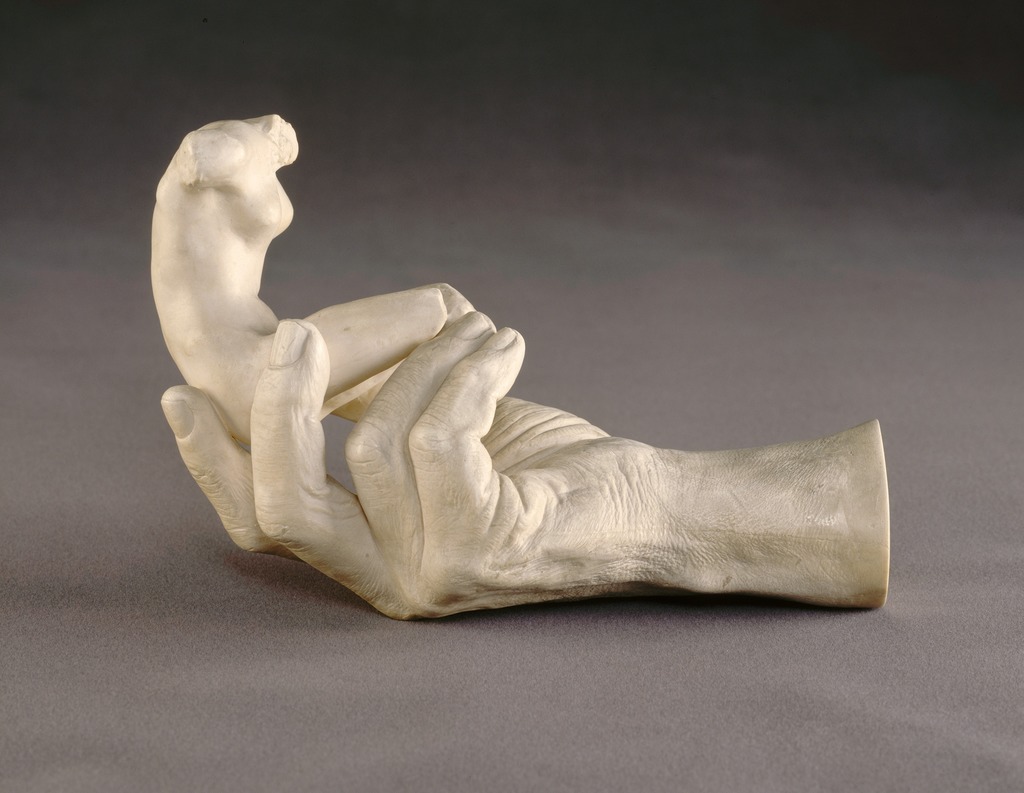 ‘’Hand of Rodin with a Female Figure’’ 
                             1917
                            22.9 cm
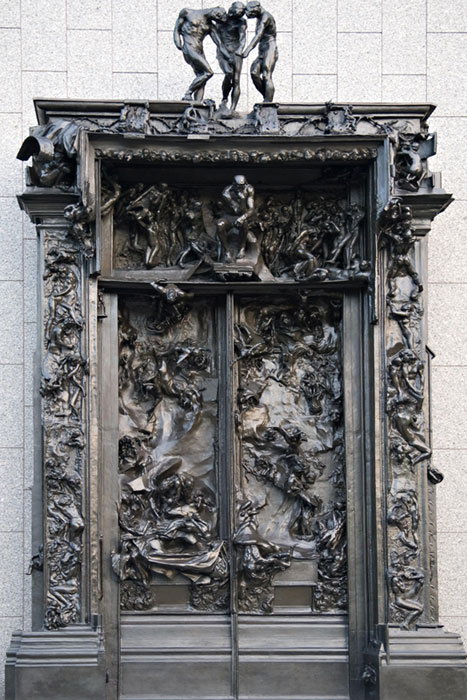 Το 1880 του ανέθεσαν να διακοσμήσει την πύλη του Μουσείου Καλών Τεχνών. 

Άρχισε να κατασκευάζει τις Πύλες της Κολάσεως, βασιζόμενος στη Θεία Κωμωδία του Δάντη και προσπάθησε να αποδώσει το ταξίδι του Δάντη στον Κάτω Κόσμο. 

Το μουσείο τελικά δεν έγινε, το έργο όμως θα το δουλεύει μέχρι το τέλος της ζωής του και θα εμπνευστεί από αυτό και άλλα διάσημα έργα του όπως 
‘’Ο Σκεπτόμενος’’ ή  ‘’ Το Φιλί’’.
‘’Τhe gates of hell’’
      unfinished 
Kunsthaus Zürich
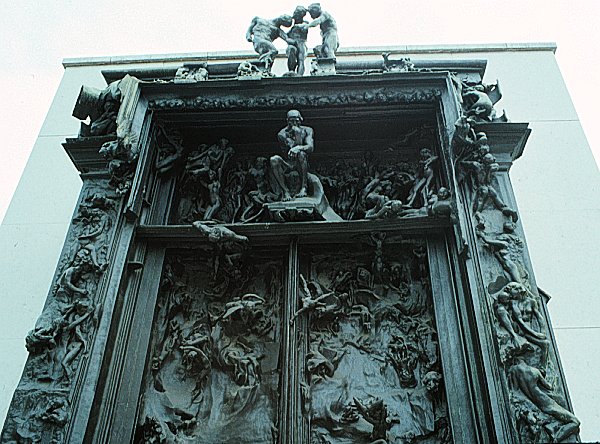 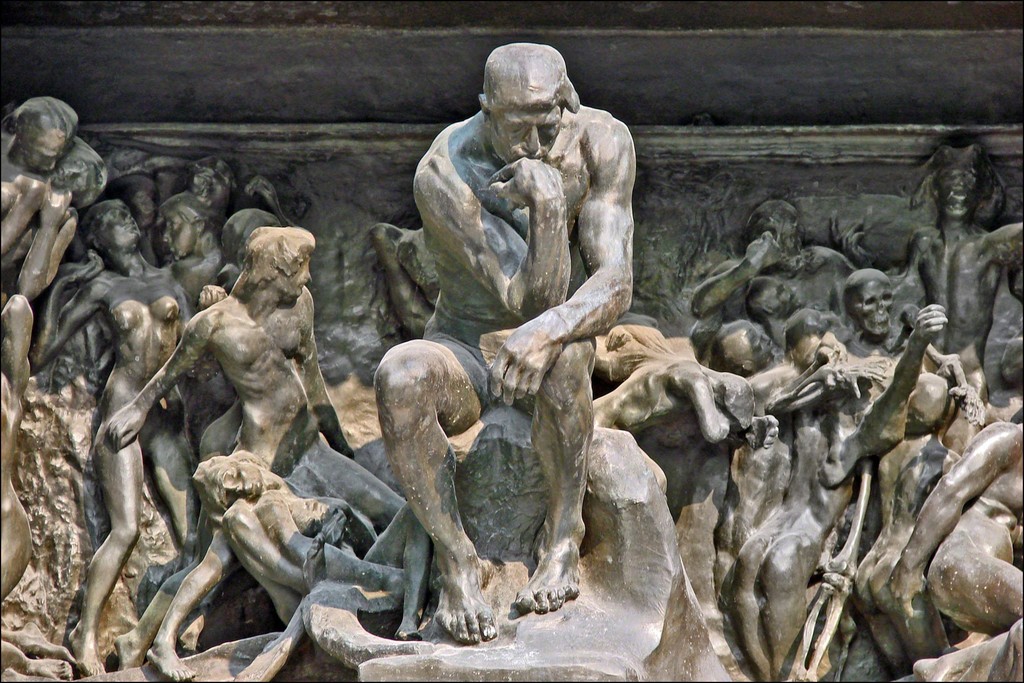 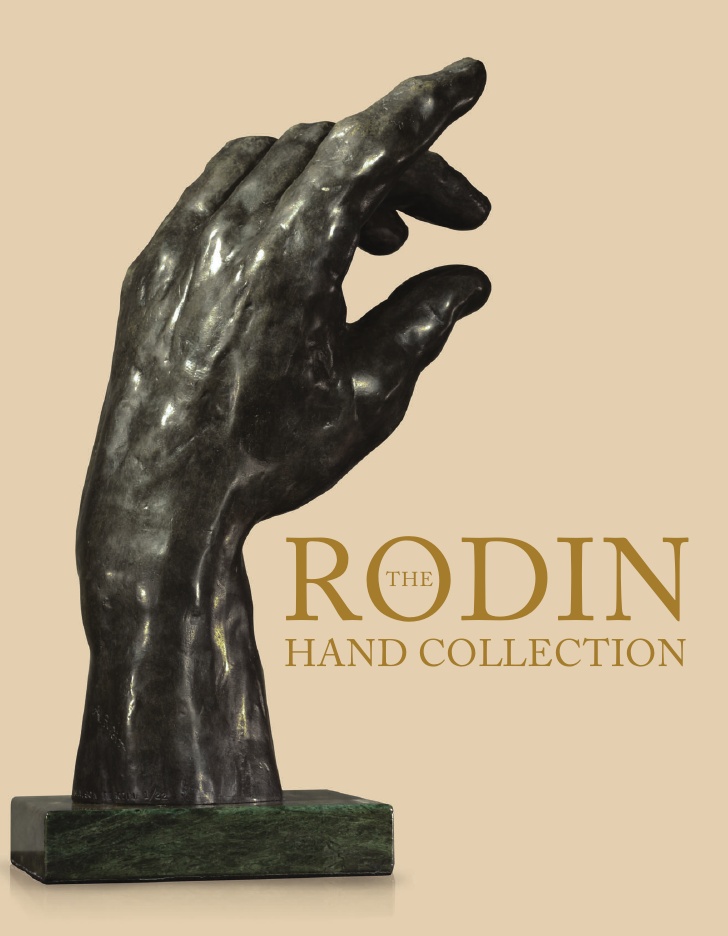 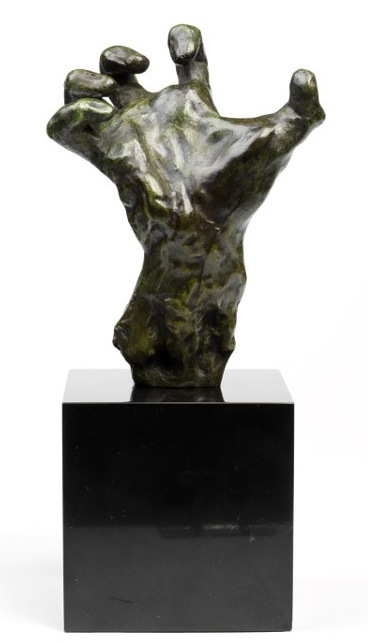 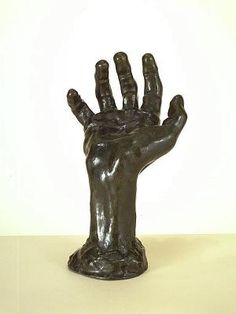 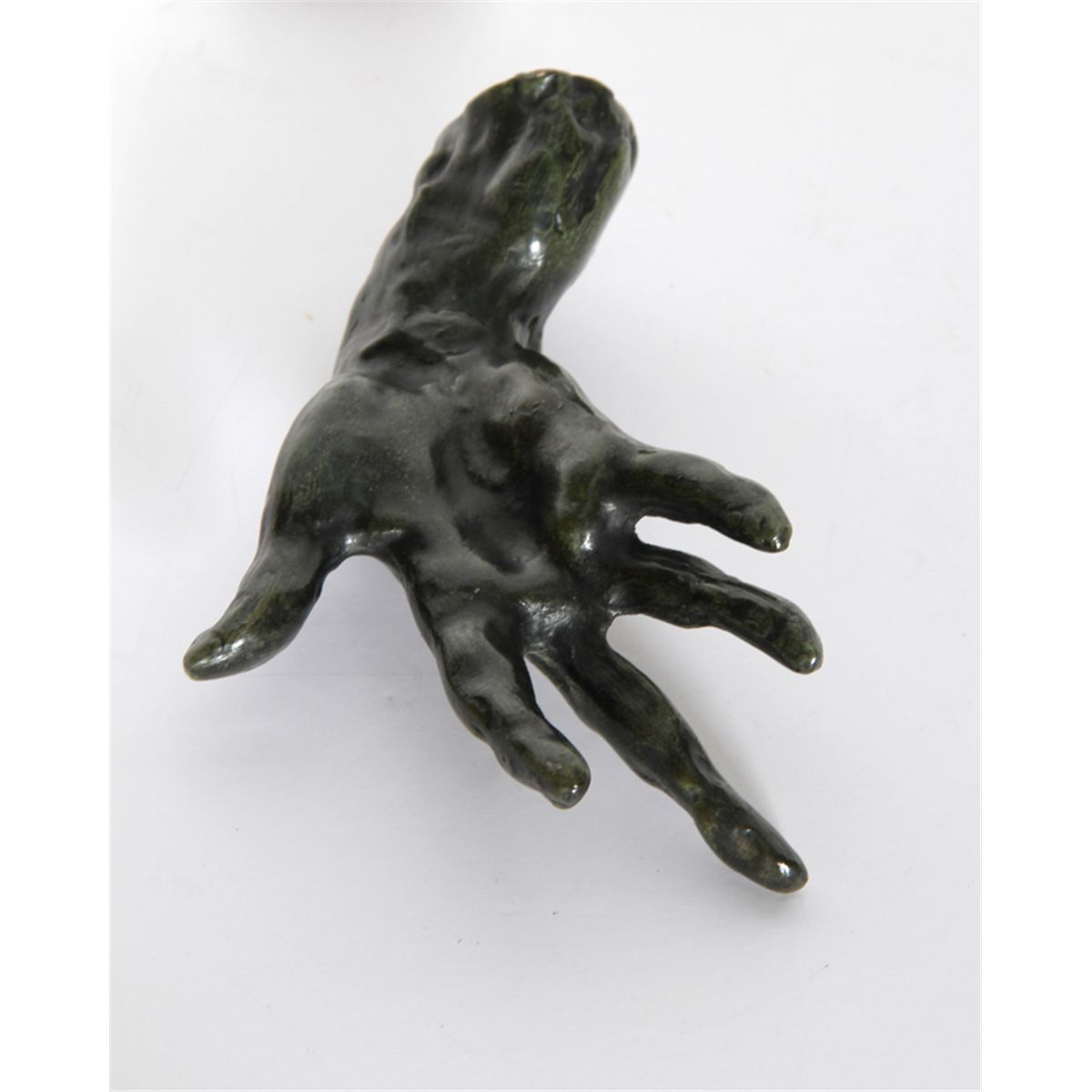 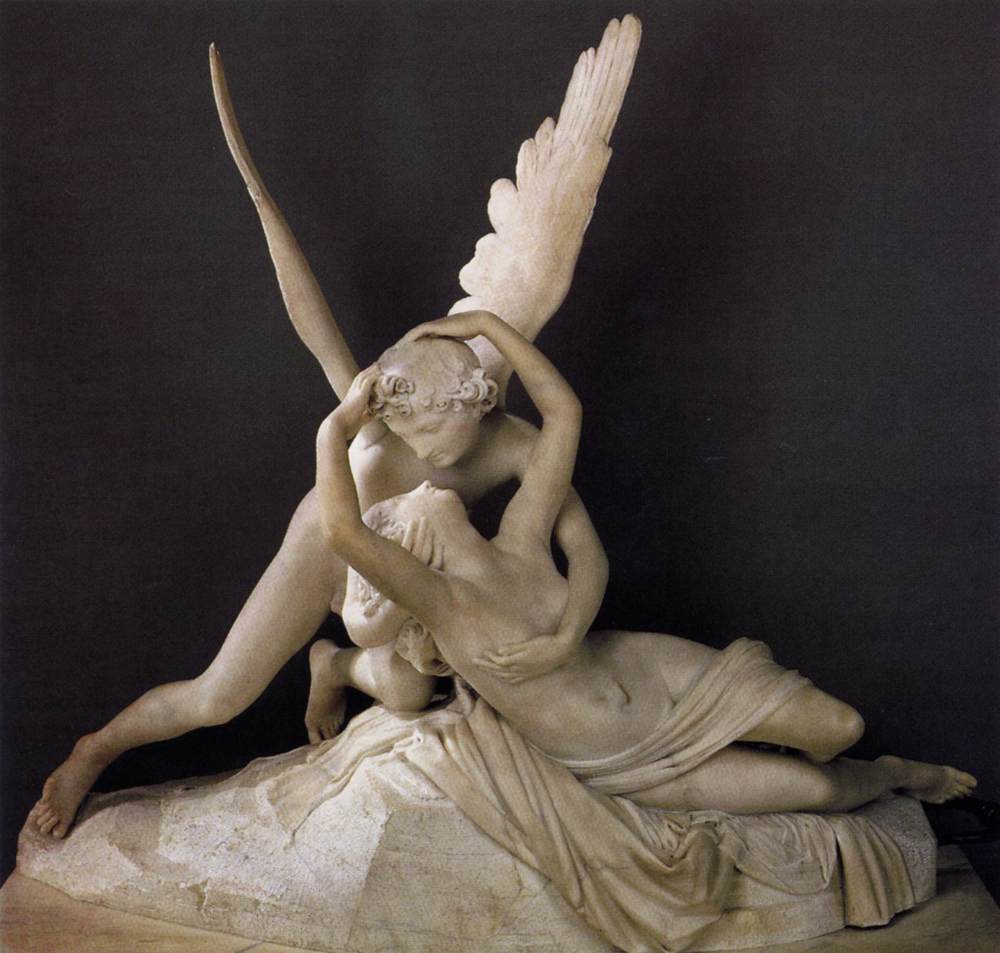 ‘’Cupid and Psyche’’ 
    Antonio Canova 
      1757 – 1822
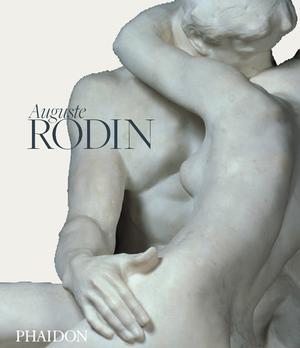 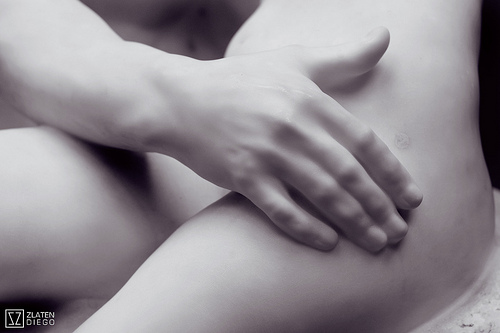 ‘’The Kiss’’
     1882
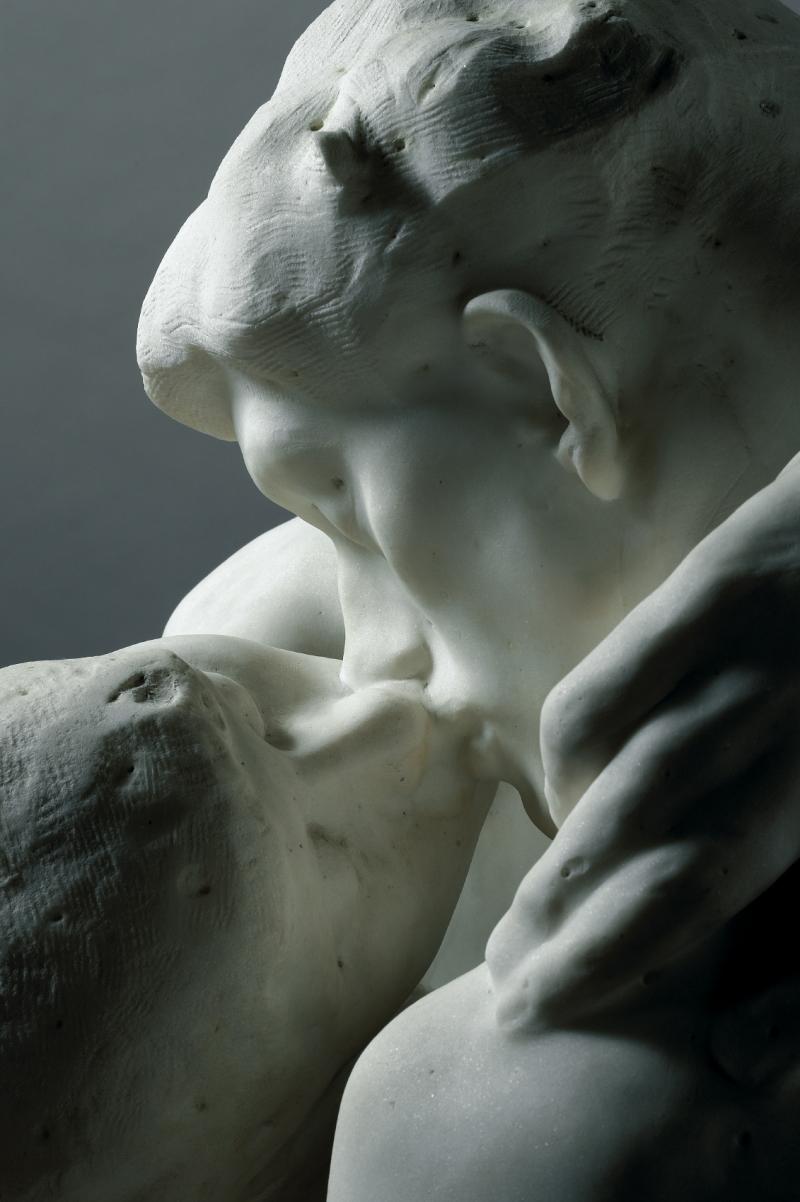 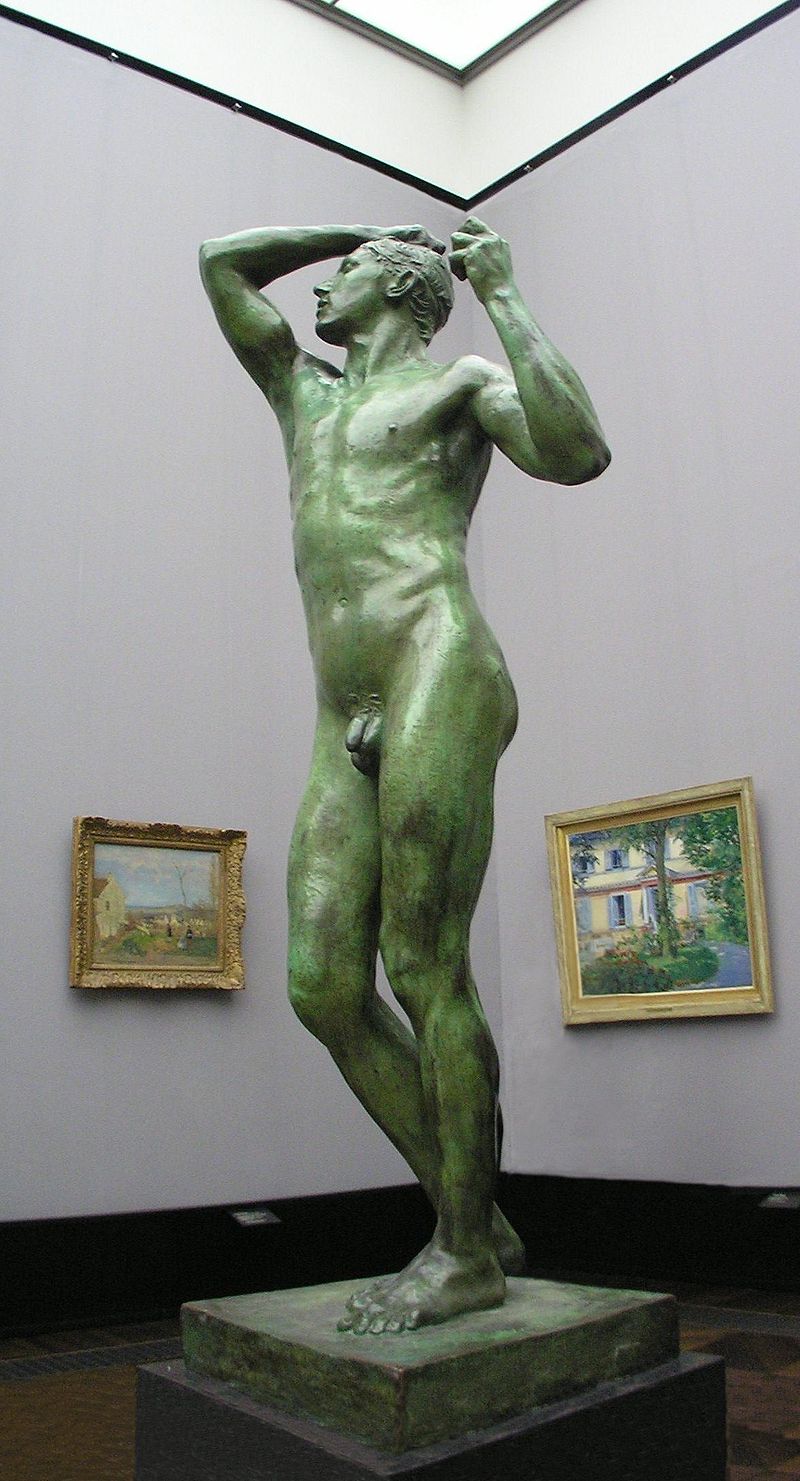 ‘’The Age of Bronze’’
            1877
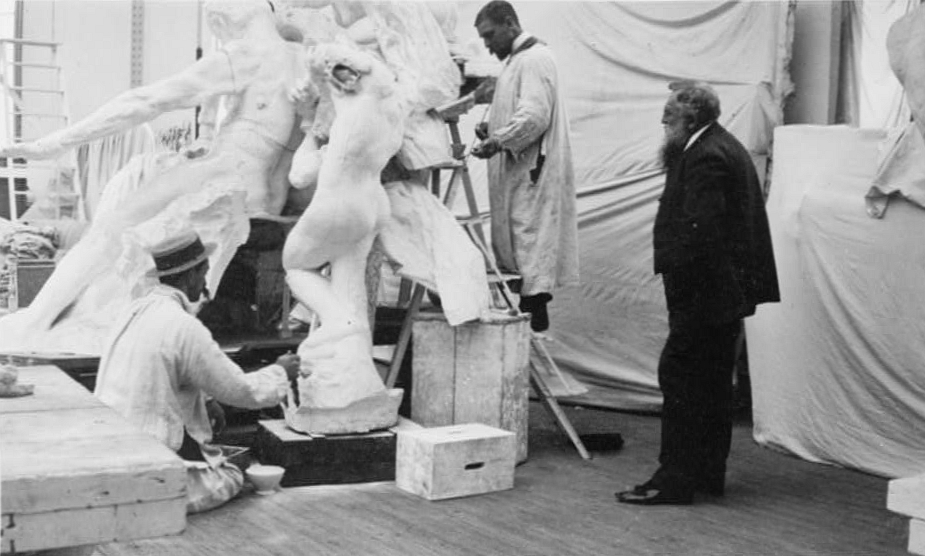 Ο Rodin παρακολουθεί την πρόοδο του μνημείου του Victor Hugο , που φιλοτεχνείται στο εργαστήριο του βοηθού του Henri Lebossé το 1896.
Το 1908 ο Ροντέν μετακομίζει στο ξενοδοχείο Biron, κατοικία και άλλων γνωστών καλλιτεχνών, όπως του ζωγράφου Ανρί Ματίς. Το 1912, το γαλλικό κράτος σχεδιάζει την κατεδάφιση του ξενοδοχείου αλλά ο Ροντέν πείθει τις αρχές να διατηρηθεί το κτήριο με αντάλλαγμα την παραχώρηση εκ μέρους του όλων των έργων του στη γαλλική κυβέρνηση. Αργότερα, το κτήριο μετατράπηκε στο Μουσείο Ροντέν.
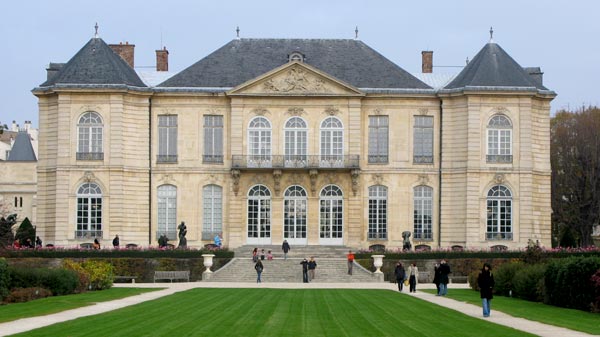 Musée Rodin